Use of Member Information
Vera Lee Sharoff
SoutheastCon 2019, Huntsville, AL
1
Membership Information
What kind of information?
Here’s a list of  some of the information we collect:
Your name and contact details
Date of birth
Education and professional information
Communication Preferences
Purchasing and payment information (no credit cards)
Registration and participation in IEEE events and activities
Volunteer Positions
Societies and subscriptions and preferences
Cookies
IEEE Web Account (no passwords)
Location information
Other information you upload or provide to us
More can be found at: https://www.ieee.org/security-privacy.html
2
Membership Information
Where does it come from?
Join IEEE
Join a Society
Join Standards Association
Subscribe to a publication
Purchase an article
Renew membership
Join Collabratectm
Register for Events
Attend a conference …
Listservs
3
Many IEEE Volunteers Have Access to Member Information
Some have access by virtue of their IEEE position
Sections: Chair, Vice Chair, Secretary, Treasurer, MD Chair
Chapters: Chair
Affinity Groups: Chair
Student Branches: Chair and Counsellor
Student Branch Chapters: Chair and Adviser

Also: Regions, Geographic Councils and Areas*
https://mga.ieee.org/resources-operations/volunteer-tools/samieee/samieee-volunteer-automatic-access-positions

Others have access based on authorization of the Chair
4
What tools can you use to access this information?
IEEE OU Analytics
IEEE OU Analytics Maps
IEEE Membership Statistics
List Validator
Bulk Upload (if you collect data elsewhere)
vTools Applications
eNotice
Events
Officer Reporting
vTools Voting
Listserv
Google Groups
5
What can you do with this data?
Always Observe Member Privacy
May 2018 the world was required to comply with the General Data Protection Regulation
				GDPR
All members are asked to sign the IEEE privacy policy
Volunteers are asked to take Compliance Training
Volunteers will be asked to adhere to the Data Access and Use Policy
IEEE has updated all web applications to become GDPR Compliant
Take Volunteer Compliance training
6
Key Accomplishments
Systems updated on 22 May to require consent with updated IEEE privacy policy
Member Join and Renew
Membership/Profile/Cart
Siebel eMedia 
Open Access Payments 
IEEE OU Analytics
CS Store application 
IEEE USA Shop Applications 
IEEE Xplore
IEEE Resource Centers
IEEE Marketo 
IEEE Collabratec
IEEE Member Directory
Author Gateway 
Fellows Directory 
vTools eNotice
vTools Events
Web Account Registration
IBP, Computer Society & Spectrum
Listserv
Standards Registration Authority 
Standards Public Review
Standards myProject
Standards NESC
Standards WGDS
IEEE Mobile Apps
IEEE App
IEEE Event Finder
IEEE Collabratec™
IEEE NESC
IEEE Meeting Series
IEEE Conference Creator
myXplore

Cookie Compliance messaging
7
[Speaker Notes: ICX – IEEE Conference Exchange 
OBIEE  Oracle Business Intelligence Enterprise Edition]
IEEE OU Analytics
IEEE OU Analytics was released in August of 2017 prior to Sections Congress. 
OU Analytics is powered by Tableau – a visual business intelligence tool
It uses the same data source as SAMIEEE
It is completely dashboard driven. 
The dashboards were designed based on the Vitality Dashboards and the most commonly used queries
Very powerful tool
Give access to personal identifiable data
Therefore, adherence to the IEEE Privacy Policy, Taking Compliance training
Data Access and Use Policy
8
Overview
Intent of Policy
To support IEEE’s data privacy compliance efforts
To provide clear expectations of what is expected

Why is this necessary?
Enforcement efforts for the GDPR have begun
Desire to clarify volunteer responsibilities
Greater ease for volunteers
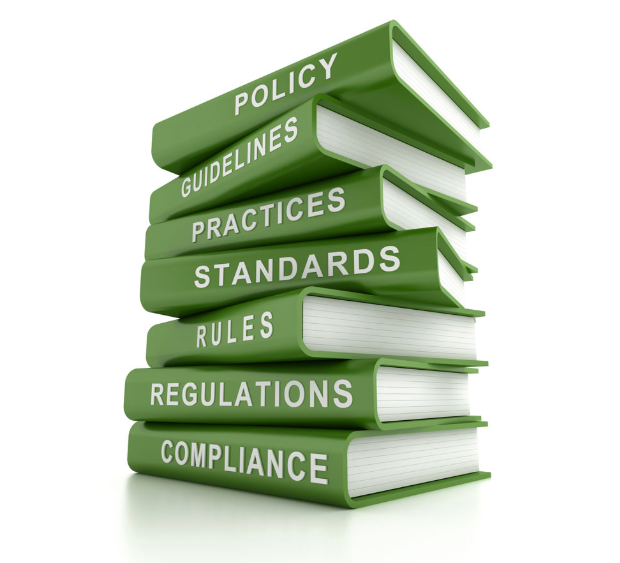 Privileged and Confidential Attorney Work Product
[Speaker Notes: Say that this is about data compliance efforts, not just GDPR, for example, California is enacting legislation and US federal government has had discussions about legislation recently 

Add in a slide first to say why we are doing this; mention Audit Committee - June 2018
Governance Committee - October 2018]
Defined Terms
IEEE Data: Personal data can include name, contact details, date of birth and pictures. This data includes, but is not limited to, existing or new data sources and data obtained via websites, applications, behavioral monitoring, and databases related to IEEE members, non-members, customers, product purchasers, and various other parties stored on local devices, cloud services, or applications provided by IEEE or entities other than IEEE. This IEEE Data can be used to gain valuable business insights, make key business decisions on behalf of IEEE and advance the mission of IEEE.
IEEE Data User: IEEE volunteers and staff acting on behalf of IEEE 
Data Controller:  means a person who (either alone or jointly or in common with other persons) determines the purposes for which and the manner in which any personal data are, or are to be processed 
Data Processor:  in relation to personal data, means any person (other than an employee of the data controller) who processes the data on behalf of the data controller.
CMS: Consent Management System
DPA: Data Processing Agreement
Privileged and Confidential Attorney Work Product
[Speaker Notes: Include when finishing presentation for MC]
1. Purpose and Scope
Audience 
Staff & Volunteers
Applies when Personal Data is:
Collected
Accessed or Processed
Post-Process
Parts of the policy
Data Collection, Access & Use [Collect]
Data Processing & Handling [Process]
Data Management [Post-process]
Data Requests & Incidents
Violations
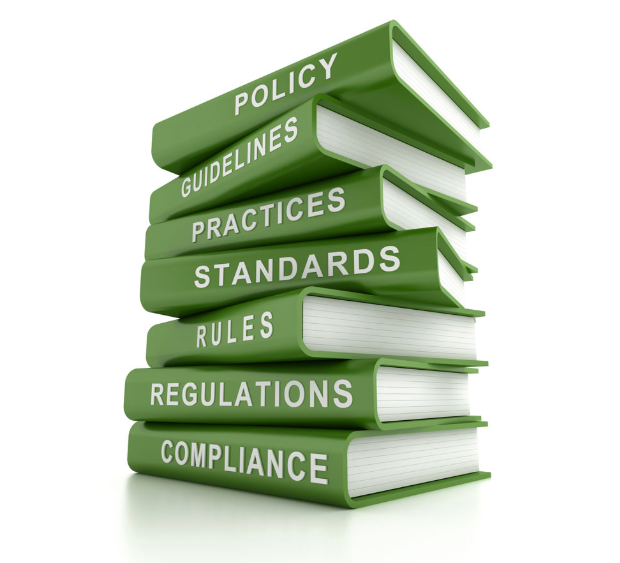 Privileged and Confidential Attorney Work Product
[Speaker Notes: Add in a slide first to say why we are doing this; mention Audit Committee - June 2018
Governance Committee - October 2018]
2. Data Collection, Access and Use
Data Collection
Purpose of the data
Privacy Policy acceptance
Specific terms & conditions if applicable
Do you want to receive other IEEE communication outside of this purpose
When can you communicate with IEEE constituents? 
Consent 
Legitimate purposes
Legal/Transactional
Tools & Policies
List Validator 
Information Classification
Unsubscribe
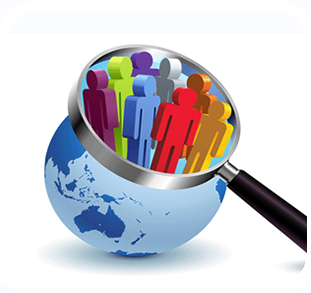 Privileged and Confidential Attorney Work Product
[Speaker Notes: Information Classification: Whether it is confidential, classified information with dates etc.,
List Validator - focus on the why? 
Unsubscribe - is a must]
3. Data Processing and Handling
Use data in accordance with IEEE Data Access & Use Policy
Ensure contracts and data processing agreements in place for 3rd party dealings
Use the IEEE contract templates whenever possible
Anonymize and Aggregate data if possible
Confer with IEEE Data Governance at IEEEData@ieee.org
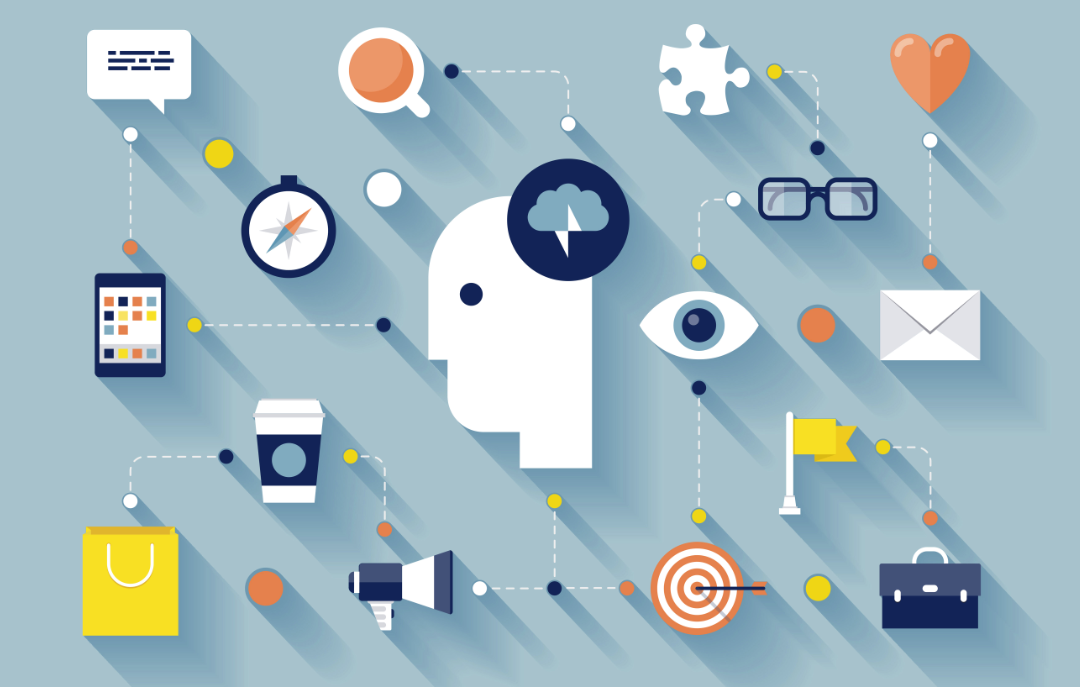 Privileged and Confidential Attorney Work Product
[Speaker Notes: All contracts up to date
Some exceptions - 3rd pty DPAs
All privacy impacting business decisions and processes  are reviewed by IEEE Data Gov]
4. Data Management
IEEE Data users must: 
Store data in IEEE application or IEEE Database or IEEE GoogleApps@ieee account 
See instructions at:
http://sites.ieee.org/gdpr/list/saving-files-to-google-drive/
Ensure secure handling of data
Delete previously stored data [ eg., personal devices and printed data]
Validate data against IEEE Consent Management systems using List Validator
Data shared with 3rd party campaign tools must be purged within 30 days
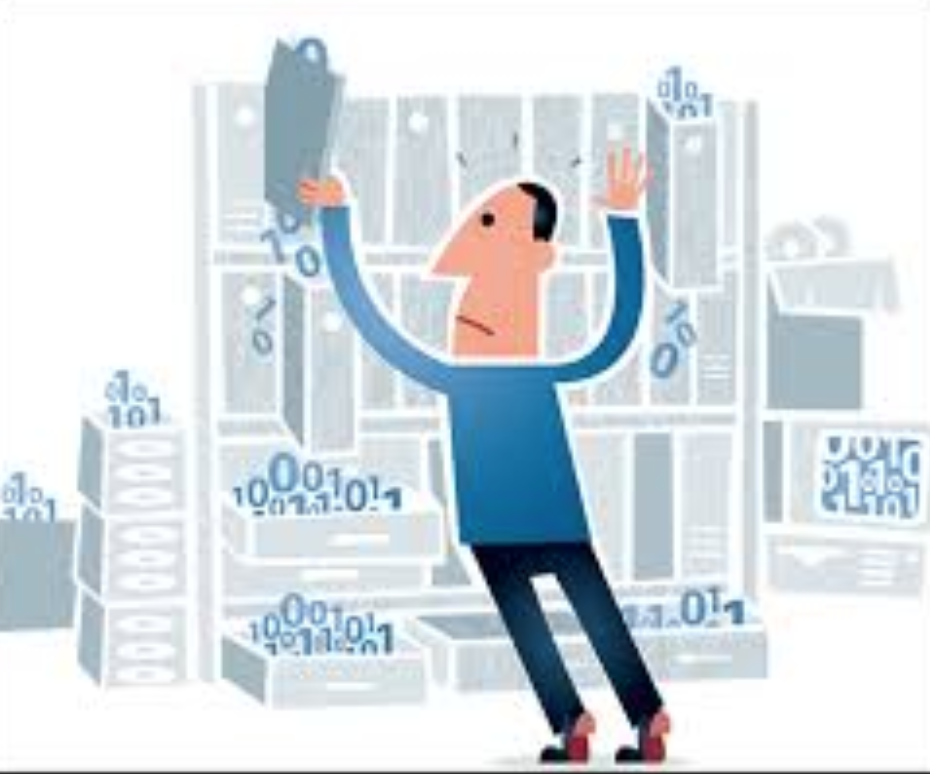 Privileged and Confidential Attorney Work Product
[Speaker Notes: Secure handling: 

Enforcement - through the training]
5. Data Subject Requests and Incidents
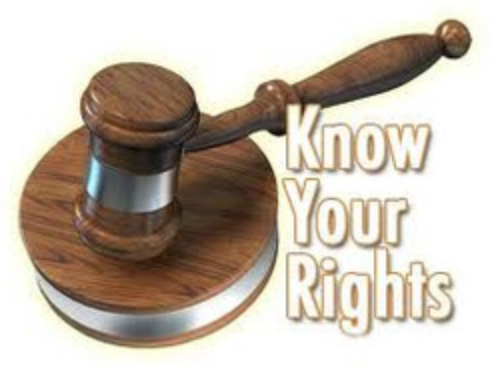 Data Subject Requests:
Right of Access
Right to be forgotten
Send an email to privacy@ieee.org with "GDPR Request" in the subject line 
Incidents: 
Breach
loss of data
loss of equipment containing IEEE data 
Send an email to security@ieee.org with the details
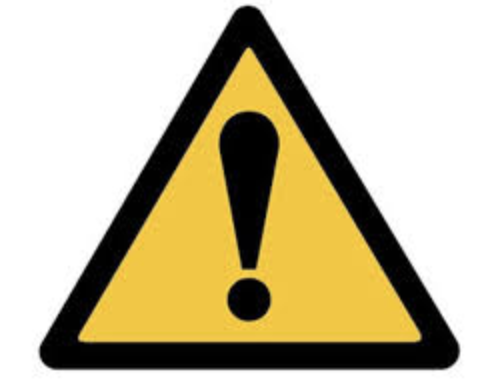 Privileged and Confidential Attorney Work Product
[Speaker Notes: Apprx. 50 DSR requests so far
Got some experience
OUs responsive to these requests
2nd level for non-EU who want to be deleted
Only 1 needed to be anonymized
Purge 1Q 2019
Self service download of mydata 
Test cases for security incidents to get our processes to worked
Did not have to report anything

987k 385k]
6. Violations
Compliance to the policy is mandatory
Violations may result in loss of access to IEEE tools 
Potential disciplinary action
Consequences to IEEE
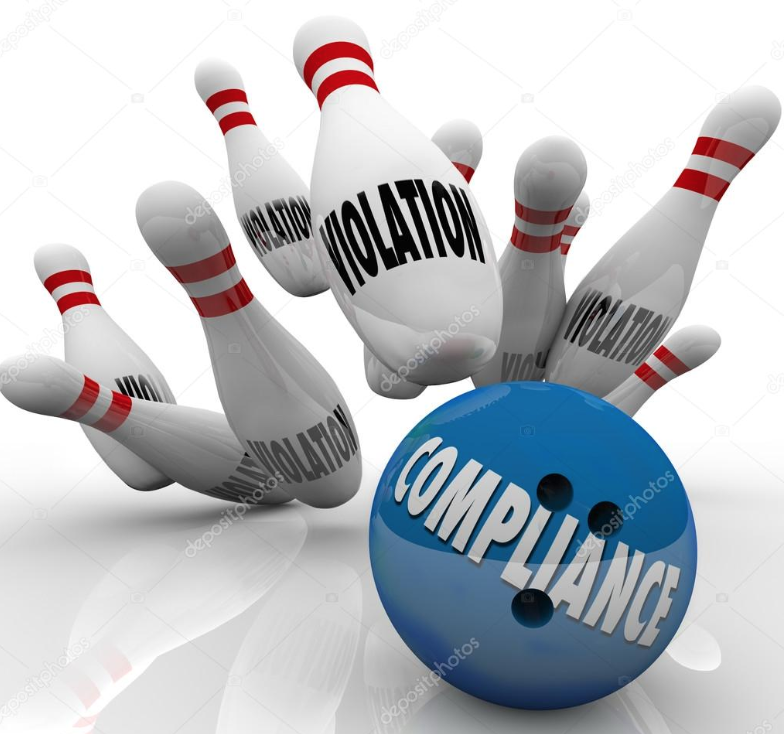 Privileged and Confidential Attorney Work Product
[Speaker Notes: Disciplinary action - It is a policy with broad scope and guidance and not an exhaustive guide book on how to use OU tools - OUs need to fill in the gaps.  
Does not impose sanctions on well intentioned volunteers 
Self policing needed by volunteers 
Harmonization by data governance
Does not usurp power from OUs]
Impact to Volunteers and Staff
Use of List Validator when IEEE applications are not used is a must
Deletion of data from personal devices
Use of GoogleApps@IEEE account vs. personal devices for storing data
Data subject requests and responses [eg., RTF]
Collect consent and honor user preferences
Requirements for greater due diligence in vendor selection both contractually and technically
Send consent collected outside the centralized Consent Management Systems to IEEE 
GDPR training rolled out to Staff and Volunteers
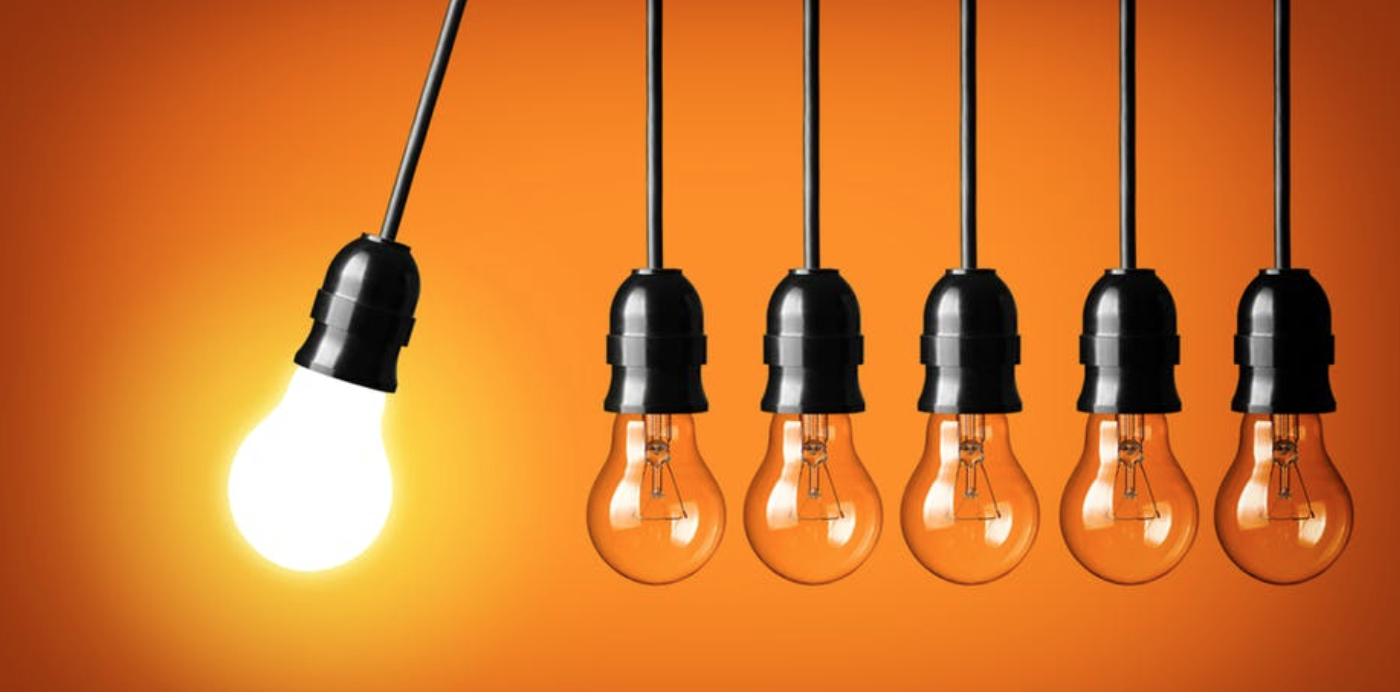 Privileged and Confidential Attorney Work Product
[Speaker Notes: Remember to note that collected consent should be sent to the centralized system (not a Policy requirement but important for the business)

Mention about the unsubscribe and honoring that preference]
Additional Resources
Volunteer Dashboard: www.sites.ieee.org/gdpr  
Training Course 
Newsletters 
List Validator 
Bulk Upload 
privacy@ieee.org
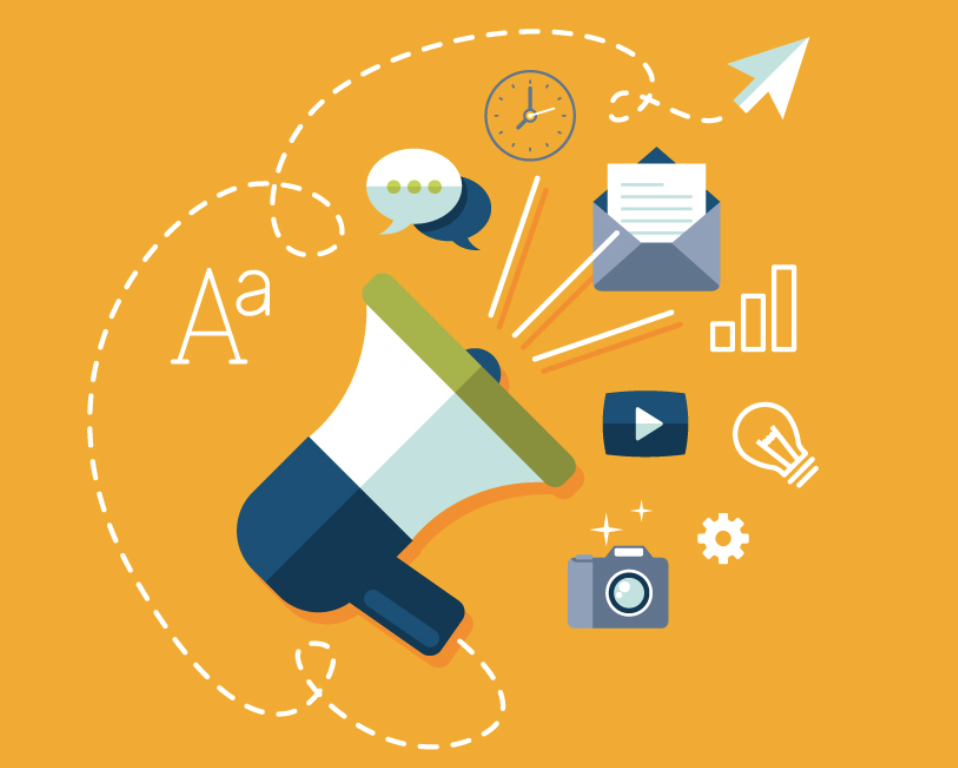 Privileged and Confidential Attorney Work Product
vTools
vTools eNotice
An electronic newsletter subscription service that has been developed for IEEE volunteers to facilitate email distribution of newsletters, meeting notices, social events and IEEE conference materials
Automatically honors the email preferences of members (GDPR Compliant)
Has been enabled for Regions, Geographic Councils, Sections, Subsections, Chapters, Affinity Groups, HKN Chapters, Student Branches and Student Branch Chapters
eNotice supports Societies / Society volunteers <new>
http://enotice.vtools.ieee.org
19
vTools
vTools Events
Used for creating and managing IEEE local events 
vTools Events supports meetings for all Regions, Geographic Councils, Sections, Subsections, Chapters, Affinity Groups, Student Branches and HKN Chapters
A GDPR compliant eNotice can be generated for the event on demand
Events are automatically exported to various sites, including IEEE Event Finder, IEEE website calendars and IEEE Collabratec tm
Events registration requires requess consent to the IEEE Privacy Policy
Events registration also asks if we can send information about IEEE activities (permission to “Market” to enable us to membership information to non members and guests
https://events.vtools.ieee.org/
20
vTools
vTools Officer Reporting
Officer Reporting is an online tool for volunteers to report current officers.
The tool provides automatic validation and updates the central IEEE database.
21
vTools
vTools Voting
This application was created to assist IEEE organizational units in conducting online elections.
22
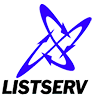 Listserv
IEEE LISTSERV® Email List Management
For email newsletters, announcement lists, discussion groups and email communities
IEEE offers LISTSERV as an email list management solution for volunteers.   LISTSERV provides everything you need to manage all of your opt-in email lists, including email newsletters, announcements, discussion groups and email communities.
Listowners are required provide a welcome message and optout footer on each message that is sent.  View List Owner requirements
List members must always have the option to unsubscribe from an IEEE Listserv mailing list.  View List member procedures. 
Request a new list at: https://listserv.ieee.org/request/add-listserv.html
23
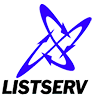 Google Groups
Email List Management
Also For email newsletters, announcement lists, discussion groups and email communities
Listowners are required provide a welcome message and optout footer on each message that is sent.  View List Owner requirements
List members must always have the option to unsubscribe
24
Questions
25
Thank you!
Vera Sharoff, v.sharoff@ieee.org
26